اعضای هیات علمی گروه شیمی گرایش شیمی آلی
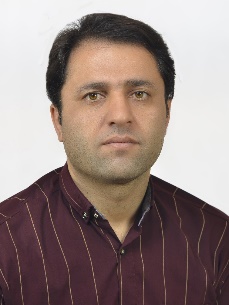 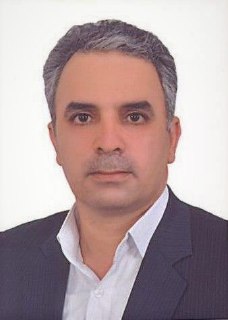 دکتر بهروز ملکی
مرتبه علمی : دانشیار
دکترای شیمی گرایش شیمی آلی از دانشگاه بوعلی همدان
زمینه فعالیت تخصصی:
دکتر اسماعیل رضایی سرشت
مرتبه علمی : دانشیار
دکترای شیمی گرایش شیمی آلی از دانشگاه فردوسی مشهد
زمینه فعالیت تخصصی:
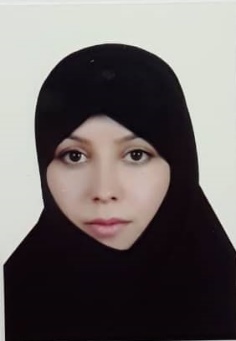 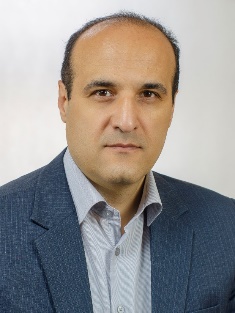 دکتر بهنام مهدوی
مرتبه علمی : دانشیار
دکترای شیمی گرایش شیمی آلی از دانشگاه
 زمینه فعالیت تخصصی:
دکتر فاطمه حجتی
مرتبه علمی : دانشیار
دکترای شیمی گرایش شیمی آلی از دانشگاه
 زمینه فعالیت تخصصی:
اعضای هیات علمی گروه شیمی گرایش شیمی معدنی
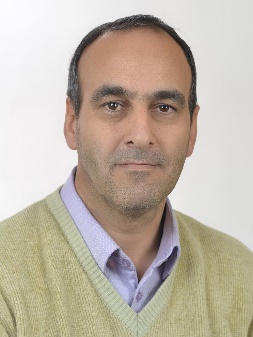 دکتر رضا طیبی
مرتبه علمی : استاد
دکترای شیمی گرایش شیمی معدنی از دانشگاه شیراز
زمینه فعالیت تخصصی:
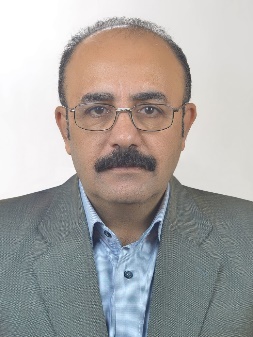 دکتر فرخزاد محمدی زنوز
مرتبه علمی : دانشیار
دکترای شیمی گرایش شیمی معدنی از دانشگاه فردوسی مشهد
زمینه فعالیت تخصصی:
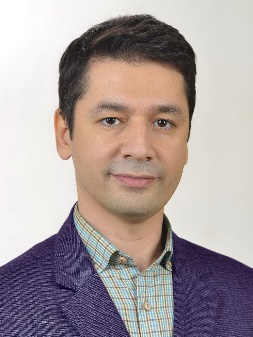 دکتر محمد چهکندی
مرتبه علمی : دانشیار
دکترای شیمی گرایش شیمی معدنی از دانشگاه فردوسی مشهد
زمینه فعالیت تخصصی:
اعضای هیات علمی گروه شیمی گرایش شیمی تجزیه
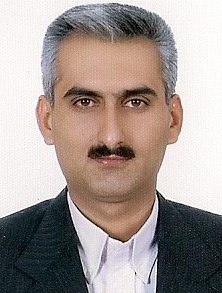 دکتر سعید نظری
مرتبه علمی : دانشیار
دکترای شیمی گرایش شیمی تجزیه از دانشگاه فردوسی مشهد
زمینه فعالیت تخصصی:
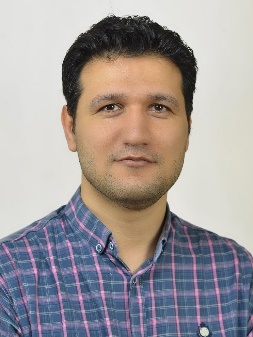 دکتر مهدی بقایری
مرتبه علمی : دانشیار
دکترای شیمی گرایش شیمی تجزیه از دانشگاه مازندران
زمینه فعالیت تخصصی:
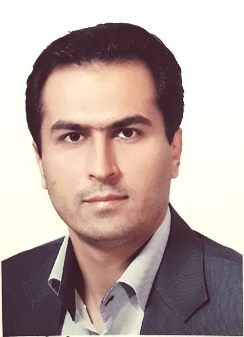 دکتر امیرحسن امیری
مرتبه علمی : دانشیار
دکترای شیمی گرایش شیمی تجزیه از دانشگاه فردوسی مشهد
زمینه فعالیت تخصصی:
اعضای هیات علمی گروه شیمی گرایش شیمی فیزیک
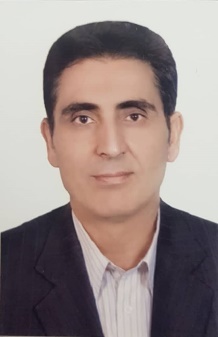 دکتر سیروس سالمی
مرتبه علمی : دانشیار
دکترای شیمی گرایش شیمی فیزیک از دانشگاه فردوسی مشهد
زمینه فعالیت تخصصی:
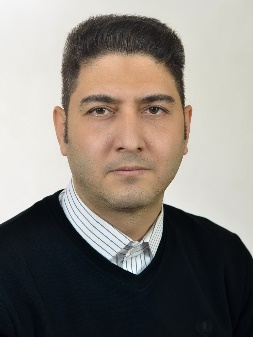 دکتر محسن عباسپور
مرتبه علمی : دانشیار
دکترای شیمی گرایش شیمی فیزیک از دانشگاه فردوسی مشهد
زمینه فعالیت تخصصی:
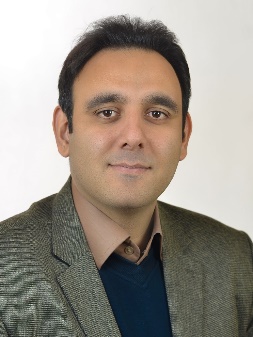 دکتر حامد اکبرزاده
مرتبه علمی : دانشیار
دکترای شیمی گرایش شیمی فیزیک از دانشگاه صنعتی شریف
زمینه فعالیت تخصصی: